１ページ
４ページ
わたしの避難計画　「作成ガイド」
～　〇〇市 （〇〇地区）版　～
巨大地震 ・ 津波が発生したら・・・
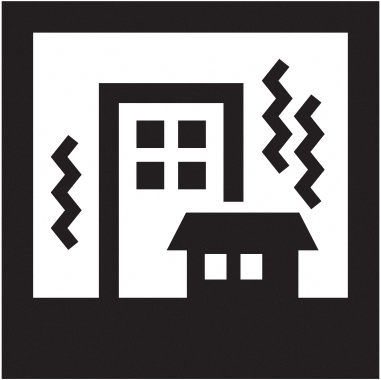 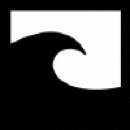 手順❹　巨大地震や津波が発生した時、自宅はどうなる？
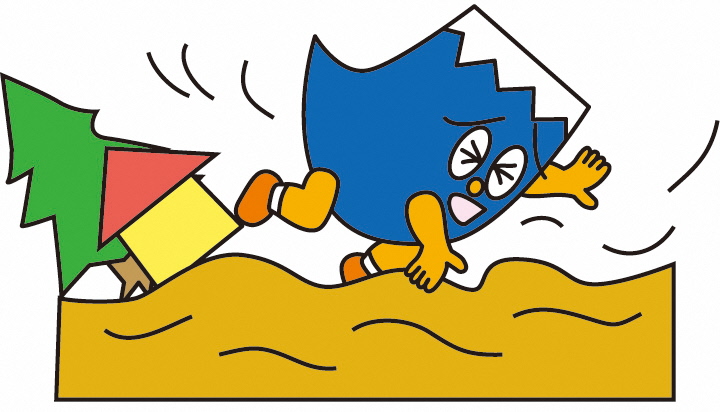 目　次
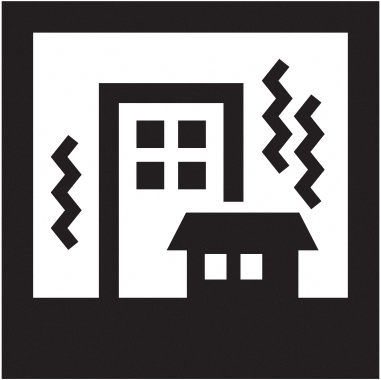 地震・・・巨大地震の時には「震度〇〇」以上の揺れが来ます。
津波・・・　① 自宅に、津波が「来るのか」、「来ないのか」？　
　　　　　　　　② 揺れてから「どのくらいの時間で」津波が来るのか？　
             をマップで確認しよう ！
大雨の時　　（  　　　河川氾濫の危険・　　　　土砂災害の危険 ）
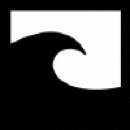 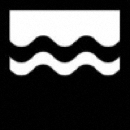 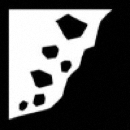 １ページ
手順❶　避難に時間がかかる人はいるかな　？

手順❷　大雨の時、自宅はどうなる？

手順❸　「避難先」、「タイミング」、「情報収集手段」は？
＜津波浸水想定区域＞
〇〇市町津波ハザードマップより
２ページ
＜津波到達時間＞
静岡県第４次地震被害想定より
（背景）国土地理院地図
３ページ
・津波ハザードマップ地区を拡大した画像
を貼り付け
（pdfをPrintScreen、画像変換等）

・コンビニ、寺・神社、学校等のランドマークを追記

・凡例を追記
・津波到達時間マップの地区を拡大した画像を貼り付け
（県より画像データ提供）

・コンビニ、寺・神社、学校等のランドマークを追記

・凡例を追記
巨大地震　・　　　　津波が発生したら・・・
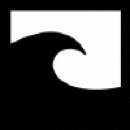 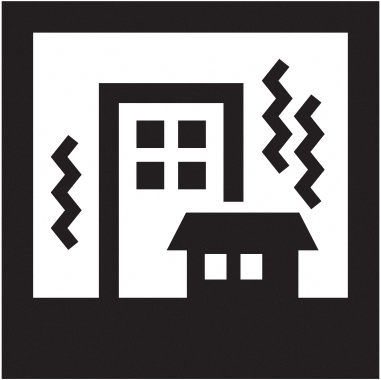 ４ページ
手順❹　巨大地震や津波が発生した時、自宅はどうなる ？

手順❺　「どこに」、「いつまでに」　避難すればいい ？
４ページ
山　折　り
完成みほん
赤文字の例のように書いていきます。
「わたしの避難計画」を
画像で貼り付けて
グレースケールにして
（図の書式設定＞色の変更＞グレースケール）
赤字で記載例を記入
ガイドに沿って
これをつくっていくよ ！
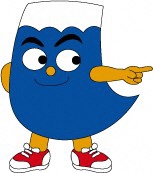 手順❺　「どこに」、「いつまでに」避難すればいい？
「津波到達時間」までに、たどり着くことができる「避難先」に避難します。
　　　　　　　　　　　　　　　　　　　　　「到達時間」　と　「避難先」　を、　「わたしの避難計画」に書こう　！
津波が来る場合
手順❶　避難に時間がかかる人はいるかな？
地区で決められている「避難先（集合場所）」に一旦集合します。
　　　　　　　　　　　　　　　　　　　　「避難先（集合場所）」を、　「わたしの避難計画」に書こう！
・ 高齢で歩くのがおそい方など「避難に時間がかかる人」がいる場合、早めの避難が必要です。

・ ひとり暮らしなどで、避難に「支援が必要な方」は、支援してもらう方を決めてお願いしておこう！
津波が来ない場合
※避難先が分からない場合は、〇〇市HPや〇〇市ハザードマップで確認しよう　！
静岡県・〇〇市町　○○年○月作成
２ページ
３ページ
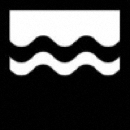 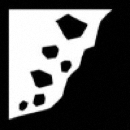 大雨の時　　（　　　　河川氾濫　・　　　　土砂災害）
手順❸　「避難先」、「避難のタイミング」、「情報収集手段」は？
手順❷　大雨の時、自宅はどうなる？
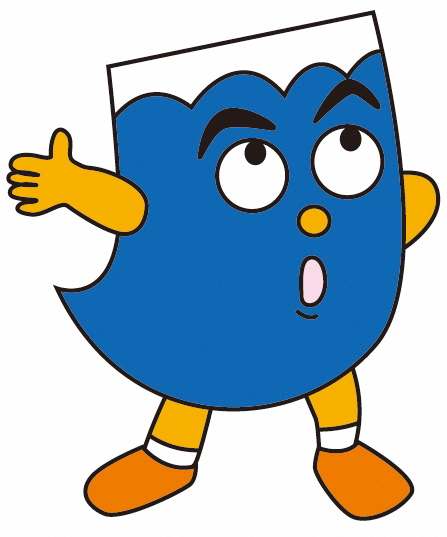 ・ 自宅に災害の危険があるか
　　マップで確認しよう ！
① 下の図の矢印をたどっていき、　たどりついた「避難先」 と 「避難のタイミング」 を
　　　「わたしの避難計画」に書き写そう！
「河川氾濫」による危険
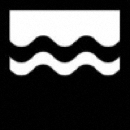 ・家屋倒壊等氾濫想定区域の凡例
・浸水想定区域（浸水深）の凡例
「土砂災害」の危険がある場所にお住まいですか？ （土砂災害警戒区域　など）
・洪水土砂災害ハザードマップ
　地区を拡大した画像を貼り付け
　　（pdfをPrintScreen、画像変換等）

・コンビニ、寺・神社、学校等のランドマークを追記
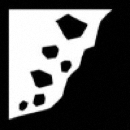 はい
いいえ
●避難のタイミング


●避難先
自宅の
安全な部屋に避難
川が氾濫した場合、「家屋倒壊のおそれのある区域」
         にお住まいですか？
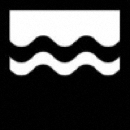 いいえ
はい
いいえ
※１
「川が氾濫」した場合、自宅は浸水しますか？
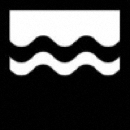 「土砂災害」による危険
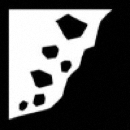 はい
●避難のタイミング
「避難指示」
が発表されたら
●避難先
自宅の浸水しない
安全な部屋に避難
はい
・土砂災害警戒区域の凡例
・土砂災害特別警戒区域の凡例
川が氾濫した場合の「浸水深」より高い
         場所に居室がありますか？
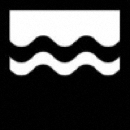 いいえ
※１
避難に時間がかかる人はいますか？　（高齢で歩くのが遅い人など）
谷　折　り
はい
いいえ
安全な場所に住んでいる
「頼れる親戚や知人」はいますか？
安全な場所に住んでいる
「頼れる親戚や知人」はいますか？
はい
いいえ
はい
いいえ
●避難のタイミング
「高齢者等避難」
が発表されたら
●避難先
　・（避難先候補地）
　・その他
●避難のタイミング
「避難指示」
が発表されたら
●避難のタイミング
「高齢者等避難」
が発表されたら
●避難のタイミング
「避難指示」
が発表されたら
●避難先
　・（避難先候補地）
　・その他
●避難先
○○さんの家
●避難先
○○さんの家
※２
※２
※１　水が引くまでの間の「飲み水・食料」や「簡易トイレ」などの備蓄を準備しておこう ！　
※2　親戚や知人の家には、安全に避難できるうちに避難しよう ！
・避難に関する留意事項を注記で記載
例：高齢者等避難が発令されるよりも前に「自主避難所」が開設されている場合もあります。
　　被害状況によっては、００中学校以外の避難所が開設される場合もあります。〇〇市HPで確認できます。
②　「情報収集手段」を決めよう ！
県内の防災情報
市内の高齢者等避難や避難指示、避難所の情報
テレビ
・
ラジオ
２次元
コード
２次元
コード
〇〇市
LINE
静岡県
防災アプリ
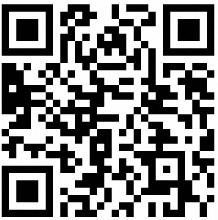 〇〇市
防災メール
〇〇市町ハザードマップより